Introduction to interpretation
Translation 
vs 
Interpretation
Translation vs interpretation
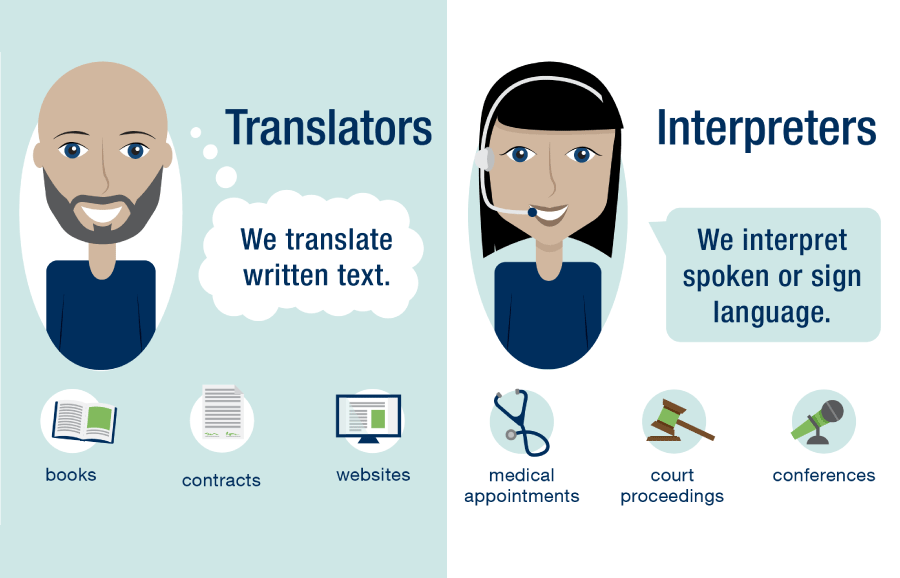 Types of interpretation
Consecutive interpreting 
Simultaneous interpreting
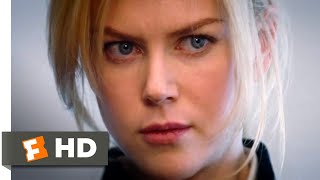 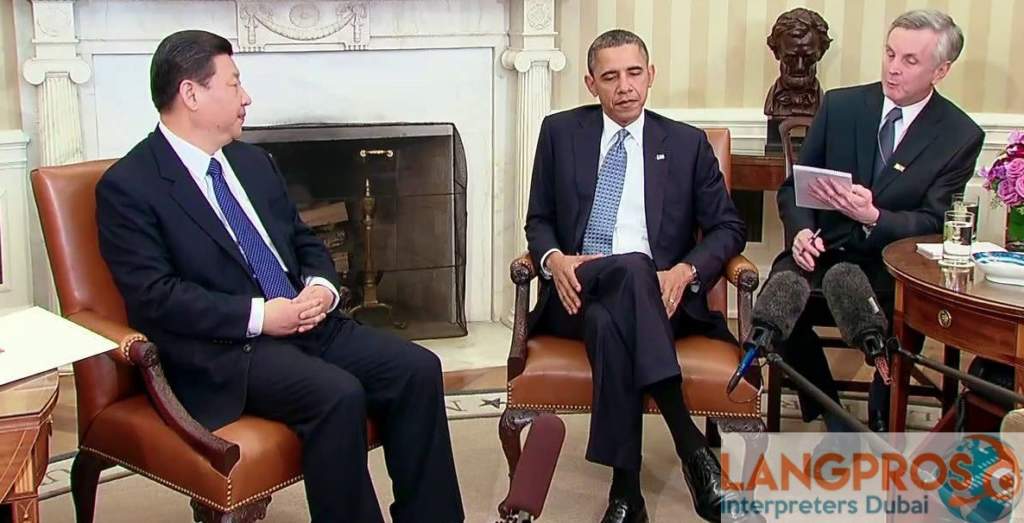 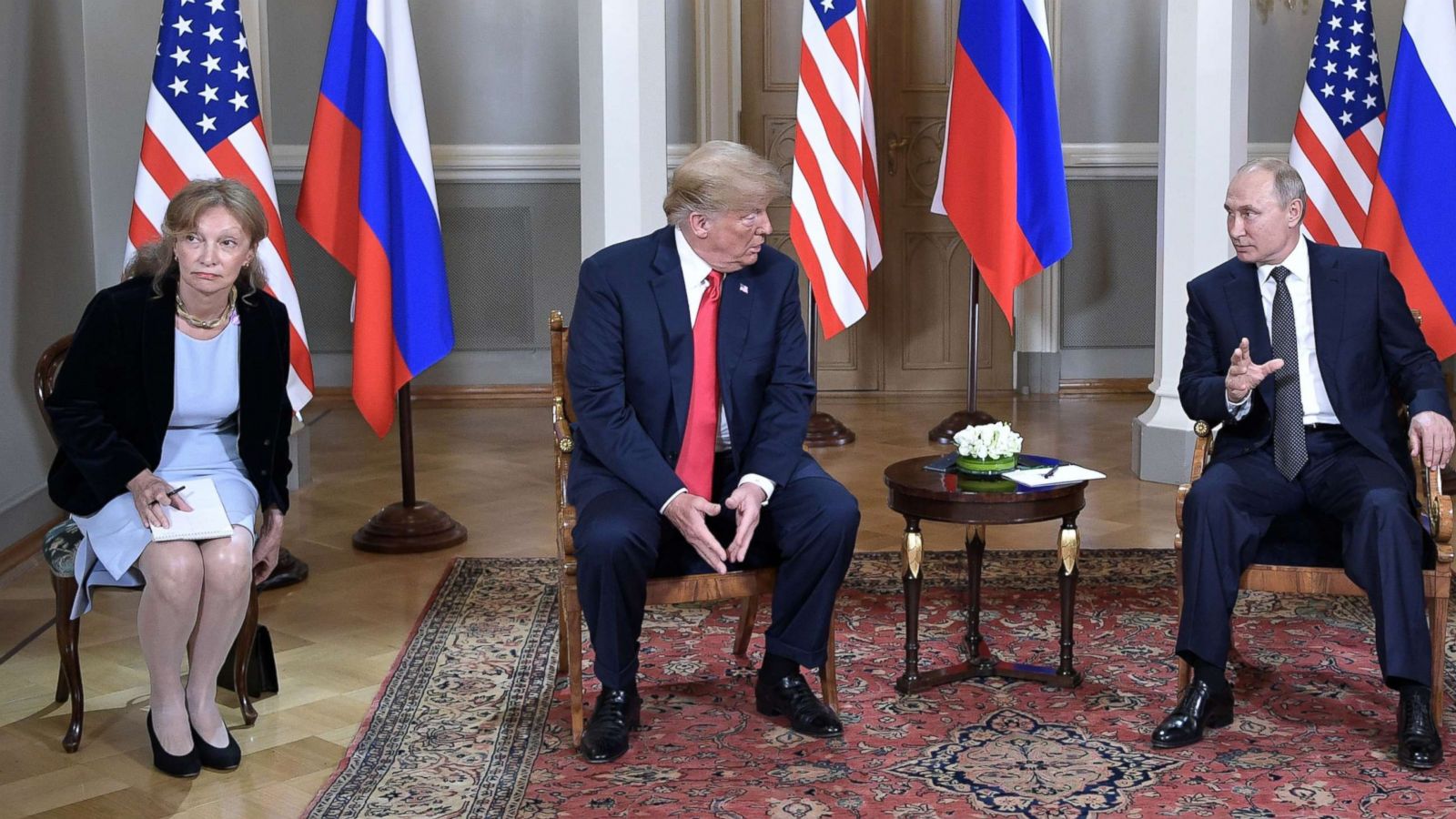 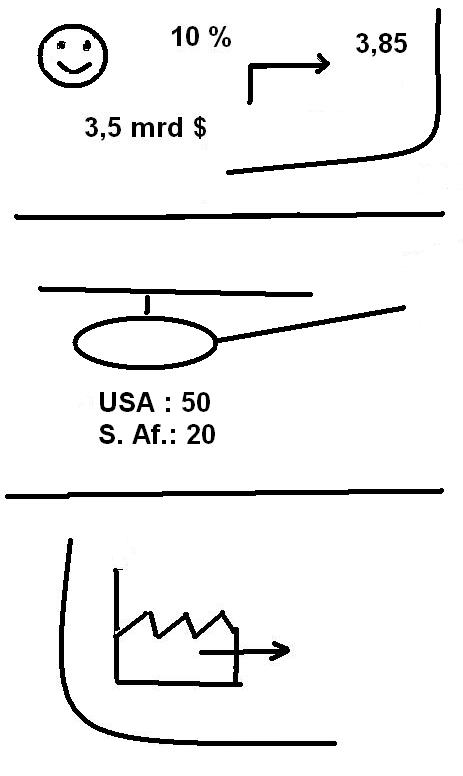 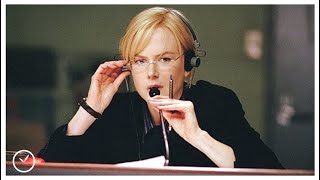 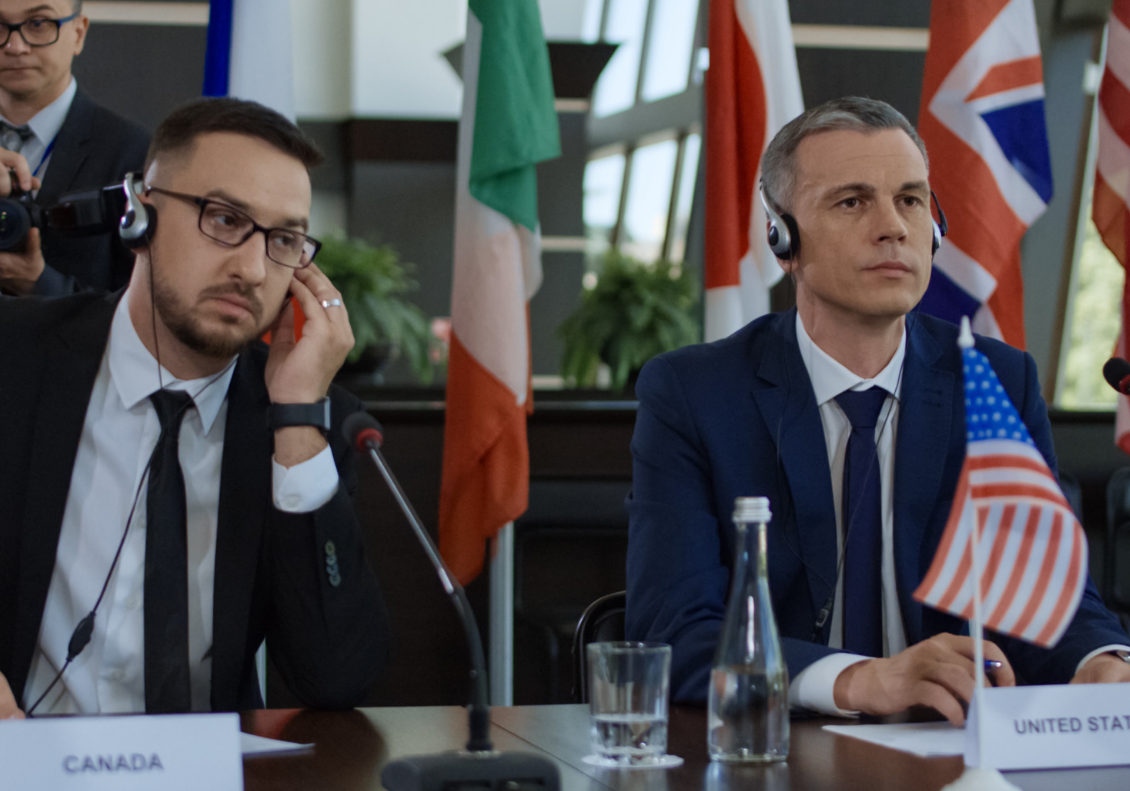 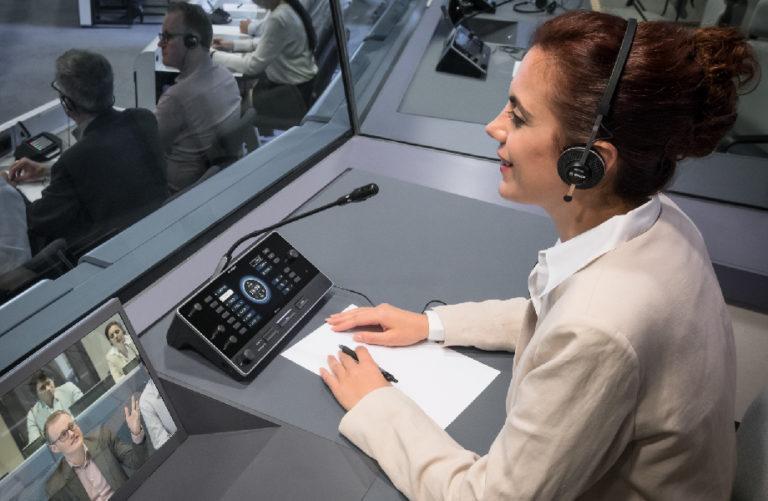 Facts about interpretation
Interpreting practice is as ephemeral as an Instagram Story
There was a time when slavery and interpreting skills went hand in hand
Kidnapping natives as interpreters during colonial times used to be a thing
Simultaneous Interpreting is Less than 100 Years Old
Interpreters usually sign NDA
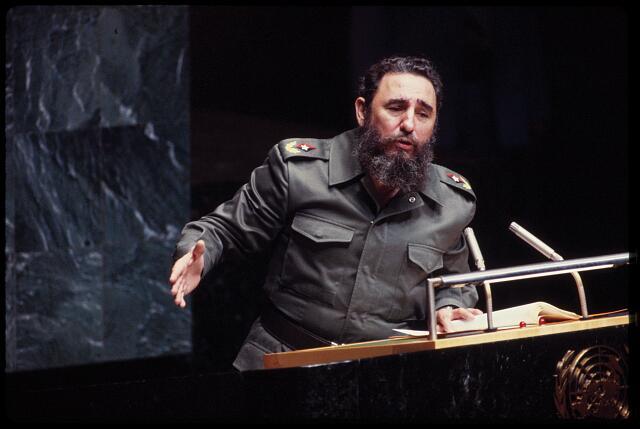 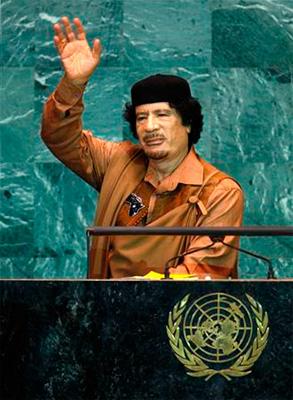 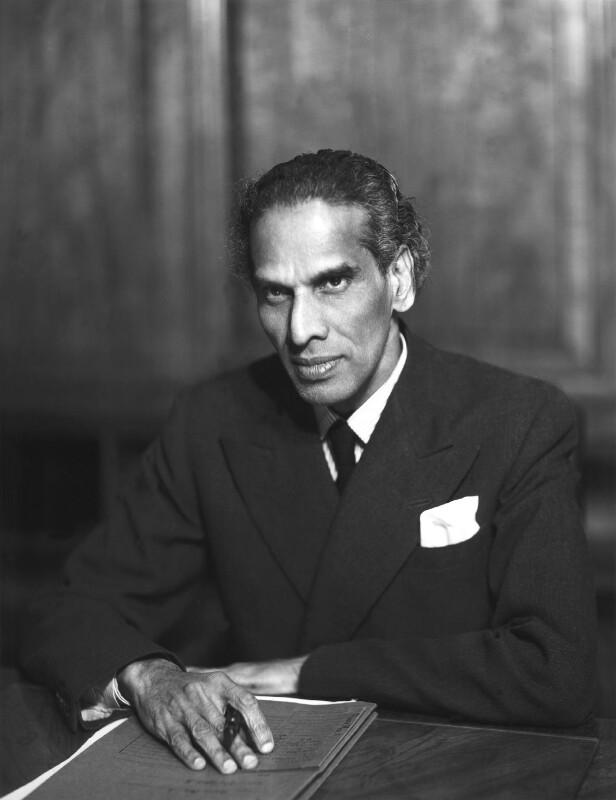 Practice of simultaneous interpretation
The key to success is …
In comparison with other countries …
Rather than being a failure …
In the meantime we should take …
Smooth as silk she …
Idioms
It takes two to …
Өз елінің қара тасын мақтан ете алмаған адам …
Коррупция является общественным злом, которое входит пудами и …
Training synchronicity 
Reading task
A
According to the writer, creativity is
A
According to the writer, creativity is
Why we would become mentally unhinged?
A
According to the writer, creativity is
Why we would become mentally unhinged?
Explain example with walking
B
How many months the writer lived with uncontacted tribes?
B
How many months the writer lived with uncontacted tribes?
The sand desert mentioned in the text
B
How many months the writer lived with uncontacted tribes?
The sand desert mentioned in the text
What is his/her job?
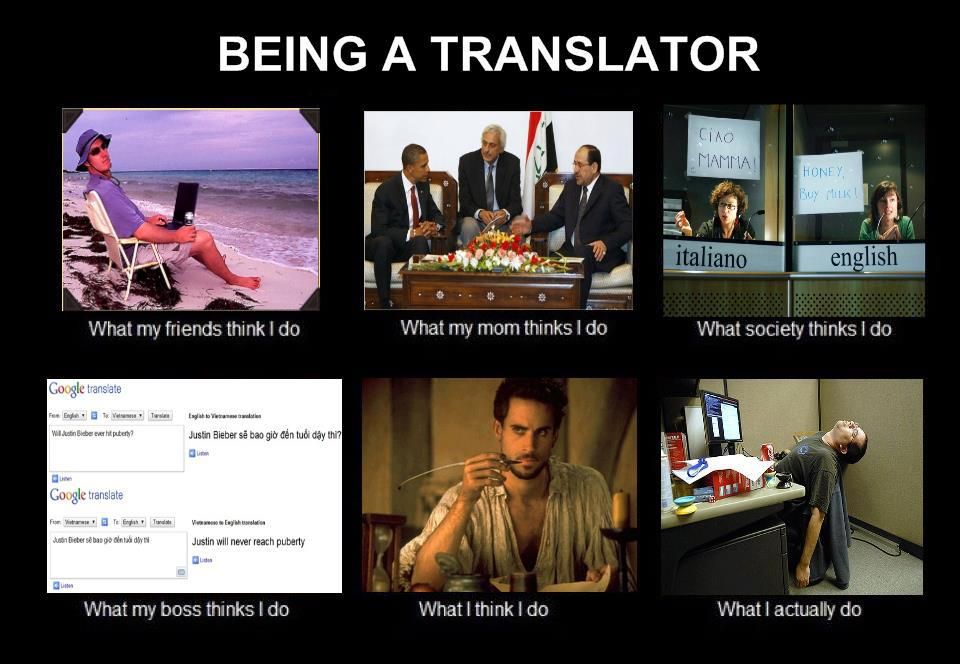